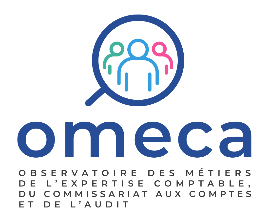 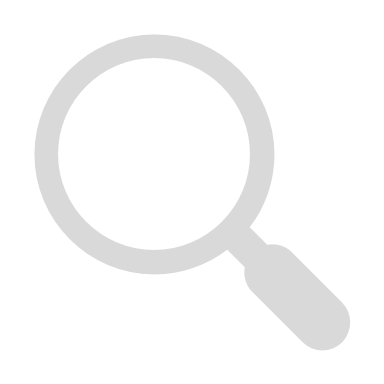 LES FICHES MÉTIERS DE L’OBSERVATOIRE
DIRECTEUR DE MISSION D’AUDIT
Domaine d’activité
Famille de métiers
Autres appellations du métier
Commissaire aux comptes
Métiers de l’audit
Audit financier
Mission
Activités
Nomenclature PCS
Nomenclature ROME
12769 - Commissaire aux comptes
372b - Cadres de l'organisation ou du contrôle des services administratifs et financiers
Le Directeur de mission d’audit est responsable de la réalisation de mandats d’audit dont l’objectif est de vérifier et certifier que les comptes publiés par une société sont conformes aux normes légales et qu'ils reflètent une image sincère et fidèle de la situation financière de la société. Pour ce faire, le Directeur de mission d’audit pilote la prestation du cabinet en intervenant sur les appels d’offres, la relation client et la supervision des auditeurs impliqués sur les différentes phases du cycle d’audit.
Définition de la stratégie et développement du pôle Audit
Pilotage de missions d’audit contractuel
Supervision technique et présentation des travaux d’audit
Management de l’équipe du pôle Audit
Peut piloter la réalisation de missions autorisées ne rentrant pas dans le cadre de la certification des comptes : audit de cession / acquisition, commissariat aux apports, missions de diagnostic, recommandation ou attestation (évaluation des processus, de la santé financière, des systèmes d’information, conformité sociale…) 
Peut conduire des missions d’audit légal de petites entreprises (missions ALPE) centrées sur l’identification des risques comptables et financiers
Encadre et supervise le travail des membres de son pôle (Auditeurs, Assistants audit)
Définit les procédures de travail et de management (réunions d’équipe…) à destination de ses collaborateurs
Etablit et évalue les objectifs des collaborateurs sous sa responsabilité 
Arbitre les décisions de ressources humaines liées à son pôle d’activité : recrutement, rupture, etc., participe aux entretiens et à la décision finale
Identifie, lors des entretiens annuels, les besoins en formations des collaborateurs et propose des plans de développement individuels
Identifie les axes de développement des activités d’audit en accord avec les orientations stratégiques du cabinet 
Cible les nouveaux mandats pouvant être acquis, définit les améliorations possibles sur les mandats d’audit actuels et anticipe les fins de mandats 
Définit la stratégie de réponse aux appels d’offres et coordonne la rédaction des propositions d’intervention
Échange régulièrement avec les acteurs du marché afin d’identifier les opportunités de développement commercial
Est impliqué dans les réflexions stratégiques du développement du cabinet, valorise le positionnement de son pôle parmi l’ensemble des activités
Définit la stratégie d’audit en identifiant les axes prioritaires d’investigation à partir d’une analyse de l’organisation cliente 
Prend en charge les échanges avec l’organisation cliente sur les principales phases de la mission d’audit
Supervise les travaux d’audit en fixant les objectifs et en réalisant les arbitrages nécessaires sur les différentes phases : évaluation du contrôle interne, audit des comptes, émission des rapports d’audit…
Participe aux entretiens clients, aux réunions de travail et aux points d’étape de la mission pour présenter des résultats, résoudre des problèmes nécessitant un arbitrage fort
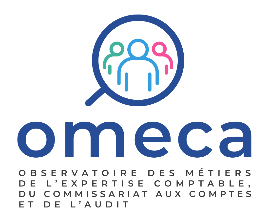 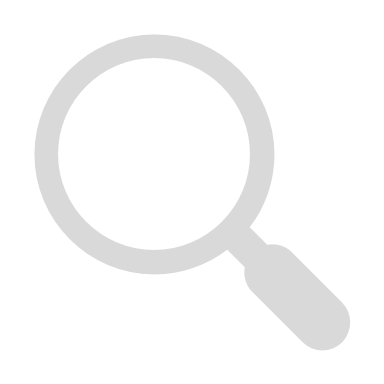 LES FICHES MÉTIERS DE L’OBSERVATOIRE
Directeur de mission d’audit
Légende
1
2
3
4
Niveau de base
Niveau avancé
Niveau confirmé
Niveau expert
Macro-compétences spécifiques
Niveau attendu sur la macro-compétence et compétence associée
Macro-compétence
Exemple d’application
Compétences
Réglementations spécifiques au domaine de spécialité
Anticiper les évolutions des normes juridiques pour faire évoluer la prestation d’audit
Anticiper les tendances réglementaires, faire évoluer les offres et process de travail en fonction.
Comprendre les fonctionnalités du logiciel d’audit pour piloter la réalisation des analyses
Utilisation d'un logiciel métier
Utiliser les fonctionnalités avancées et former à l'utilisation du logiciel
3
3
4
2
4
4
4
4
4
4
4
4
4
Process et méthodologies de travail spécifiques au domaine de spécialité
Intégrer les évolutions réglementaires, économiques et technologiques pour créer et diffuser de nouveaux process et modes de travail
Adapter la méthodologie d’audit du cabinet aux outils d’automatisation du travail d’audit
Production de livrables répondant à une problématique client
Coordonner et évaluer la production de livrables d'une variété de dossiers en s'appropriant les analyses restituées au client
Coordonner les différents travaux d’audit
Identifier les zones de risques d’une organisation comptable à partir d’une analyse de données
Établir la cartographie du système d’information comptable lors d’une mission d’audit
Gestion et exploitation d'une base de données
Gestion d'une architecture fonctionnelle SI
Conduire des analyses avancées, identifier et utiliser les outils d'exploitation adaptés
Concevoir la cartographie fonctionnelle du SI et identifier les points de vulnérabilités du SI
Macro compétences transverses
Coordonner plusieurs missions d’audit, anticiper les risques de dépassement des budgets
Coordonner plusieurs projets stratégiques et développer les relais de gestion de projet
Pilotage de missions
Piloter la stratégie commerciale, anticiper l'évolution des besoins clients, construire des partenariats commerciaux
Définir la stratégie commerciale en anticipant le renouvellement des mandats et les nouvelles cibles
Structurer les partenariats nécessaires à l’atteinte des objectifs de développement du cabinet
Communication écrite et orale
Décrypter la dynamique collective d'un groupe de travail et adapter son mode d'animation
Sens commercial
Refondre un modèle d'affaires selon les évolutions de marché : offres de services et leviers organisationnels
Réorganiser le cabinet, les lignes de services, l’encadrement selon les évolutions du marché
Pilotage de la performance d'une organisation
Identifier les forces et axes d'amélioration de l'équipe, anticiper et gérer les problématiques collectives
Gérer l’affectation des collaborateurs du cabinet sur les différents dossiers d’intervention
Management d'une équipe interne et/ou externe
Garantir une organisation du travail respectant la confidentialité et les règles déontologiques à l'échelle du cabinet
Superviser la mise en place des moyens de respect de la confidentialité lors d’un audit
Confidentialité et déontologie
Recrutement et intégration des ressources humaines
Définir une stratégie et une organisation d'entreprise en tenant compte de la réalité du marché du travail
Identifier les compétences clés du pôle audit et en déduire les besoins de recrutement
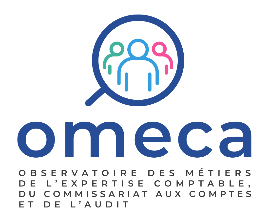 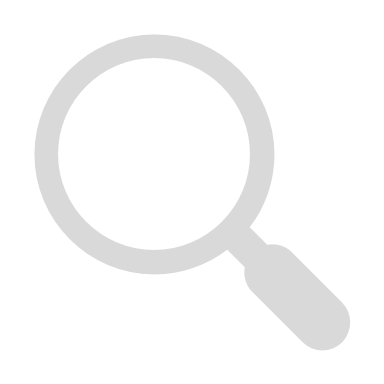 LES FICHES MÉTIERS DE L’OBSERVATOIRE
Directeur de mission d’audit
Variabilité du métier
Prérequis pour l’exercice du métier
Certification requise
Selon la taille du cabinet
Formation initiale
À partir de Bac+5 : 
DSCG (Diplôme Supérieur de Comptabilité et de Gestion)
Master CCA (Comptabilité Contrôle Audit) 
DEC (Diplôme d’Expertise Comptable)
Diplôme d’aptitude au commissariat aux comptes
Dans les cabinets de petite taille, le Directeur de mission d’audit intervient en général pour des PME et ETI sur des dossiers d’audit légal et ponctuellement d’audit contractuel (audit SI, due diligence…). Il intervient fréquemment sur des missions d’expertise-comptable en parallèle.
Dans les cabinets de grande taille, le Directeur de mission d’audit pilote des équipes pouvant être importantes pour l’audit de grandes entreprises (plusieurs Auditeurs et Assistants audit mobilisés pour une mission). Il intervient majoritairement sur des activités de relation client, développement commercial et management (peu d’interventions opérationnelles sur les travaux des différents cycles d’audit).
Perspectives professionnelles
Conditions d’exercice
Profil recommandé pour le personnel expérimenté s’orientant vers ce métier
Parcours d’Auditeur financier en cabinet 
Expert-comptable souhaitant s’orienter vers l’audit financier
Selon les spécialités du cabinet
Formations prioritaires en cours de carrière
Les cabinets développant une offre « audit légal » interviennent souvent auprès d’entreprises de secteurs spécifiques (réglementation sectorielle des processus financiers et comptables, par exemple des banques et assurances), ce qui engendre une spécialisation sectorielle des Directeurs de mission d’audit.
Certains cabinets développent des missions d’audit dit « contractuel » qui nécessitent le développement de compétences associées chez les Directeurs de mission d’audit : audit d’acquisition ou de cession (due diligence), audit RSE, audit SI…
Formations aux évolutions réglementaires en matière d’audit (Loi Pacte, Réforme européenne de l’audit), à l’évolution des normes comptables (IFRS) et de la fiscalité, à l’évolution des normes spécifiques au secteur des entreprises du portefeuille
Formations aux évolutions technologiques appliquées aux méthodologies d’audit : audit des SI, logiciel d’audit, Blockchain…
Tendances d’évolution du métier
Selon l’expérience du professionnel
Renforcement des procédures de contrôle en matière de blanchiment de capitaux et de responsabilité sociale des entreprises (RSE)
Digitalisation croissante des travaux d’audit 
Dans les cabinets de grande taille : renforcement des positionnements auprès des grands comptes pour les missions d’audit légal 
Dans les cabinets de petite et moyenne taille : développement des missions d’audit contractuel et d’audit légal des PME
Après quelques années d’expérience, le Directeur de mission d’audit peut superviser davantage de missions, appels d’offres et projets transverses. Il peut développer de nouvelles offres (audit contractuel, audit légal auprès de nouveaux secteurs) ou certaines spécialités (par exemple : être le référent cybersécurité des missions d’audit)
Relations professionnelles internes : Auditeurs, Assistants audit, autres dirigeants d’activités au sein du cabinet (Experts comptables, Directeur droit des sociétés…), Responsable méthode et veille  
Relations professionnelles externes : Directeur / Responsable Administratif et Financier des sociétés auditées, Dirigeants des sociétés auditées, Chefs comptables…etc  
Télétravail : possible sur une partie significative des activités mais la participation à certains travaux d’audit et certaines réunions clients (assemblées générales…) peuvent demander une présence sur le site client
Expert-comptable dirigeant
Métiers du conseil financier : conseil finance, transaction services
Métiers de l’audit des Systèmes d’Information
Métiers des directions financières en entreprise : Directeur Administratif et Financier, contrôle interne…
Métiers des banques d’affaires et banques généralistes, de l’analyse financière, de la gestion d’actifs